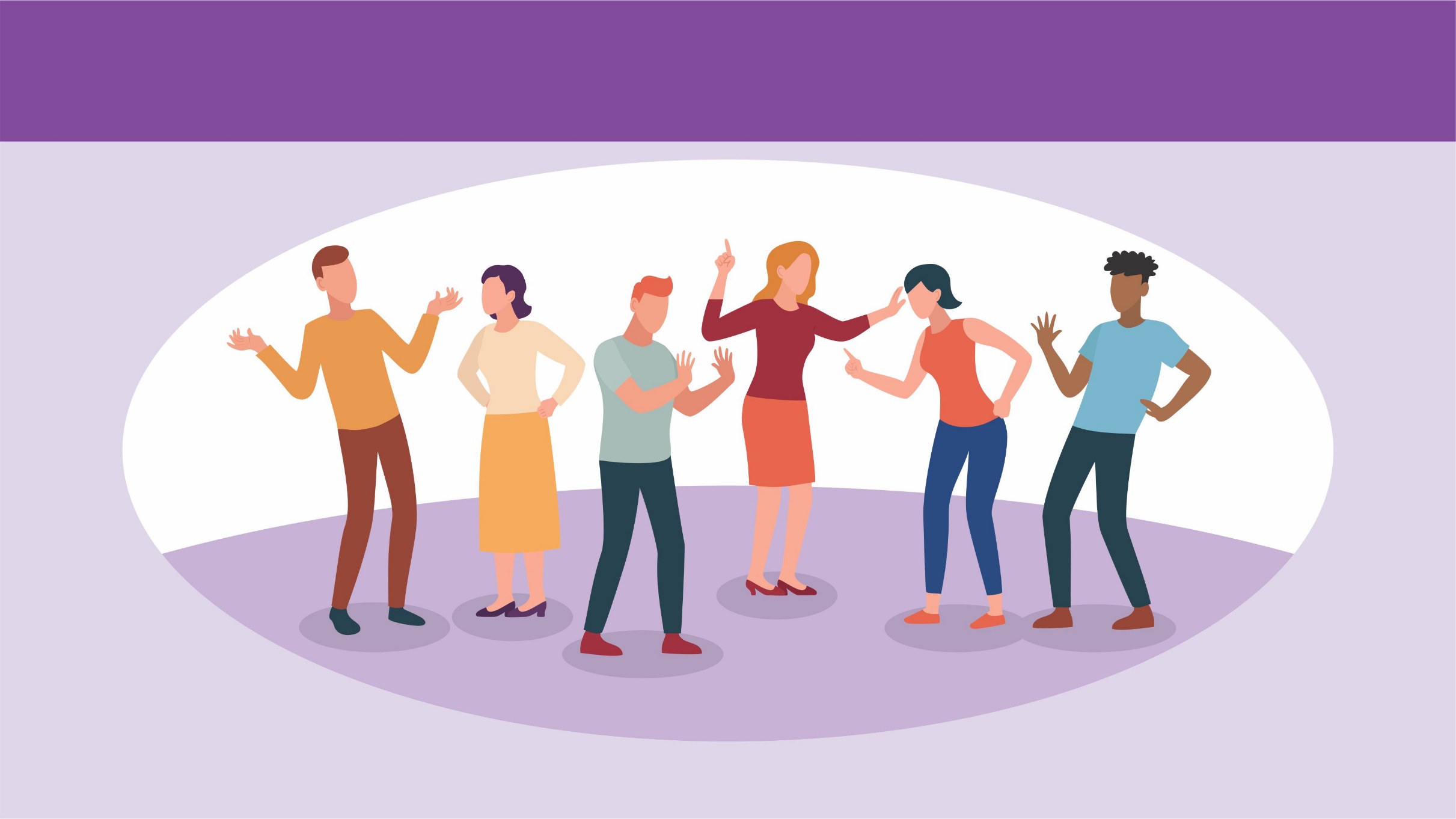 Convívio e conflito na comunidade
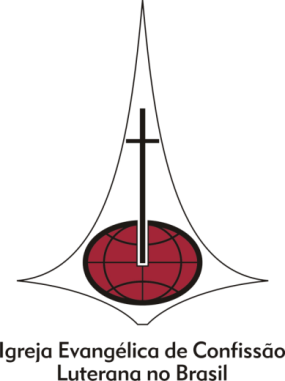 Guia para 
o presbitério
Unidade 8
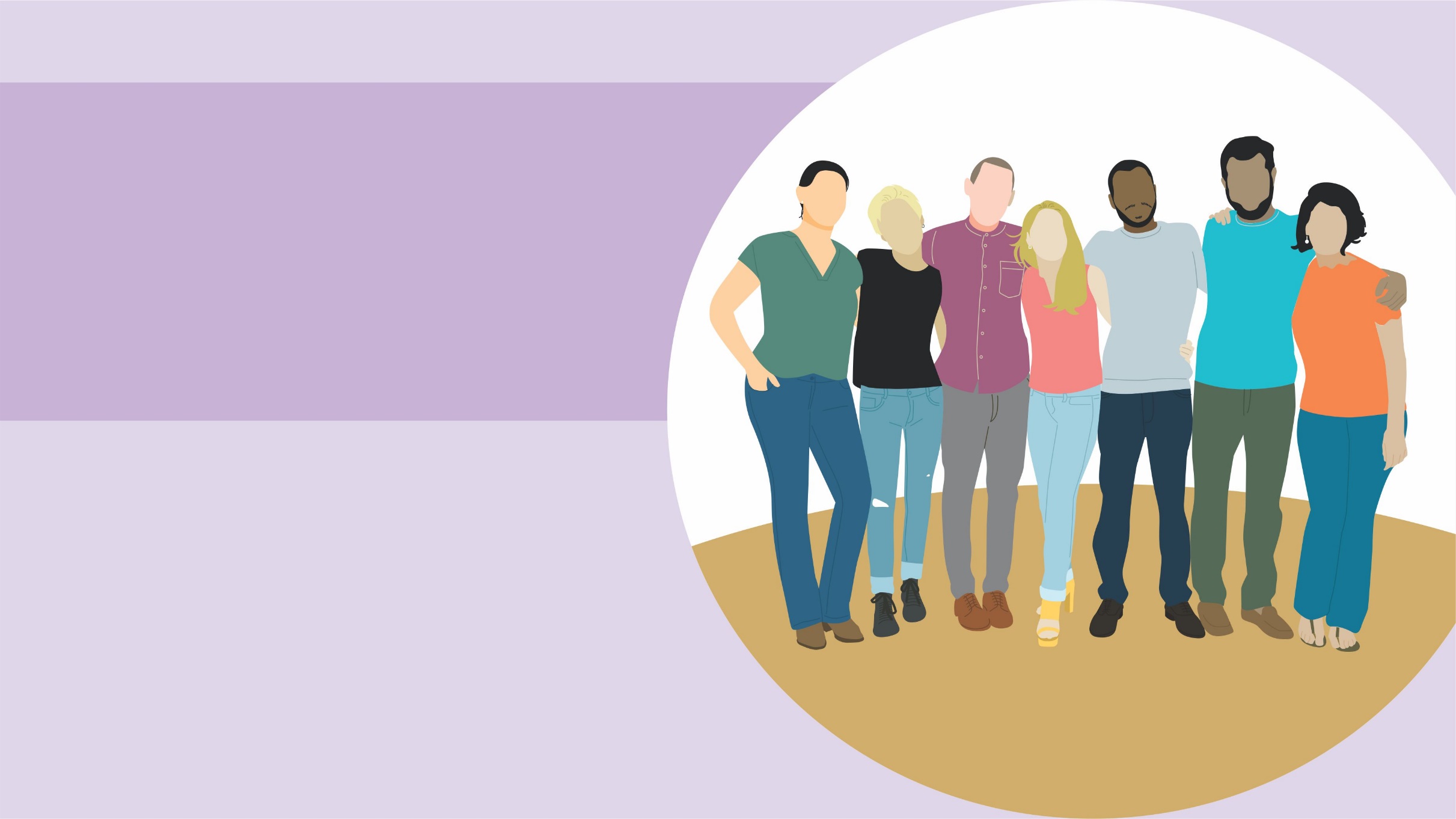 O ambiente relacional 
na comunidade 
faz toda a diferença
Suporte para a missão
2
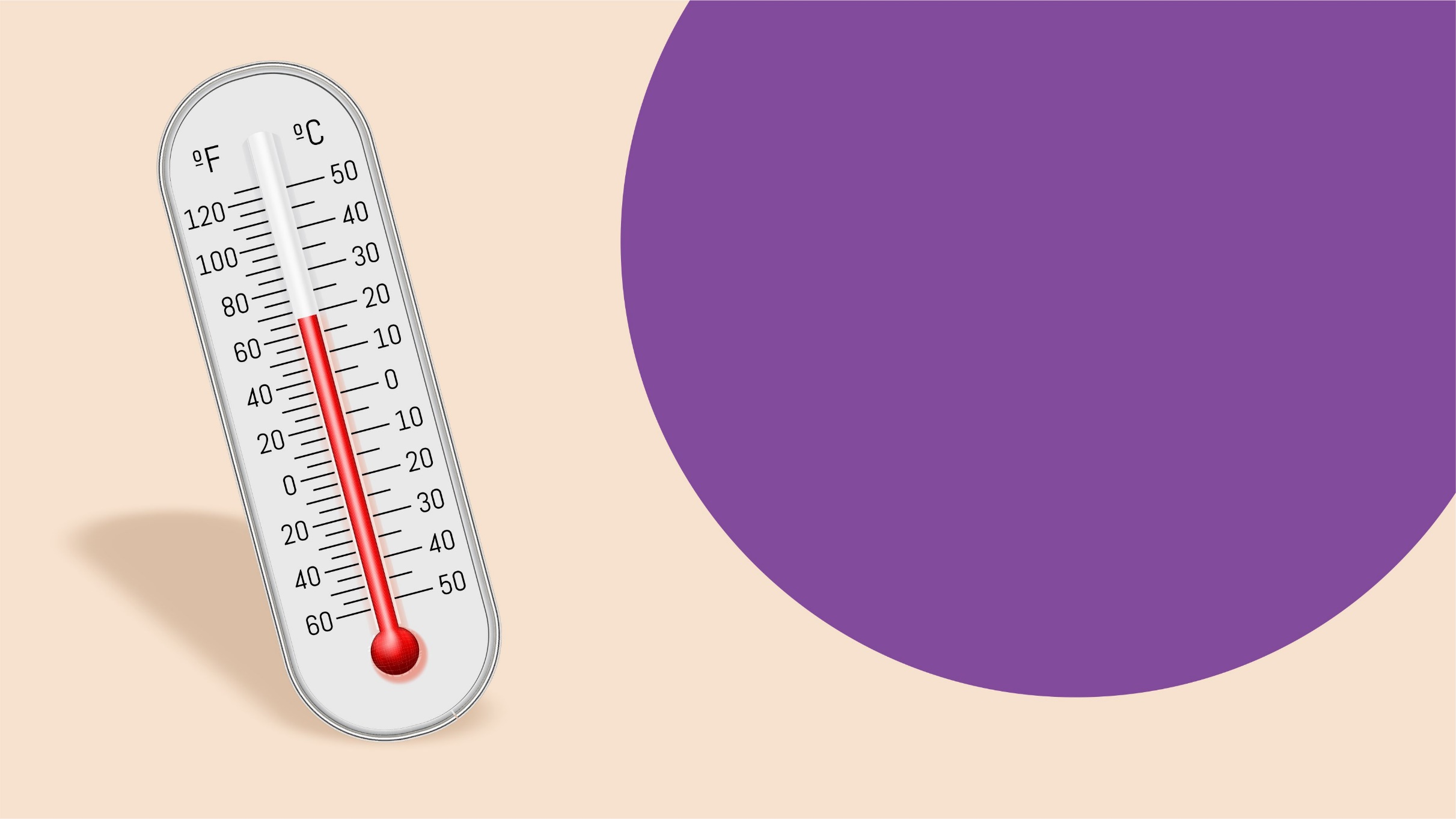 O presbitério, em conjunto com o ministro ou a ministra, tem a responsabilidade pela promoção de um bom clima na comunidade
3
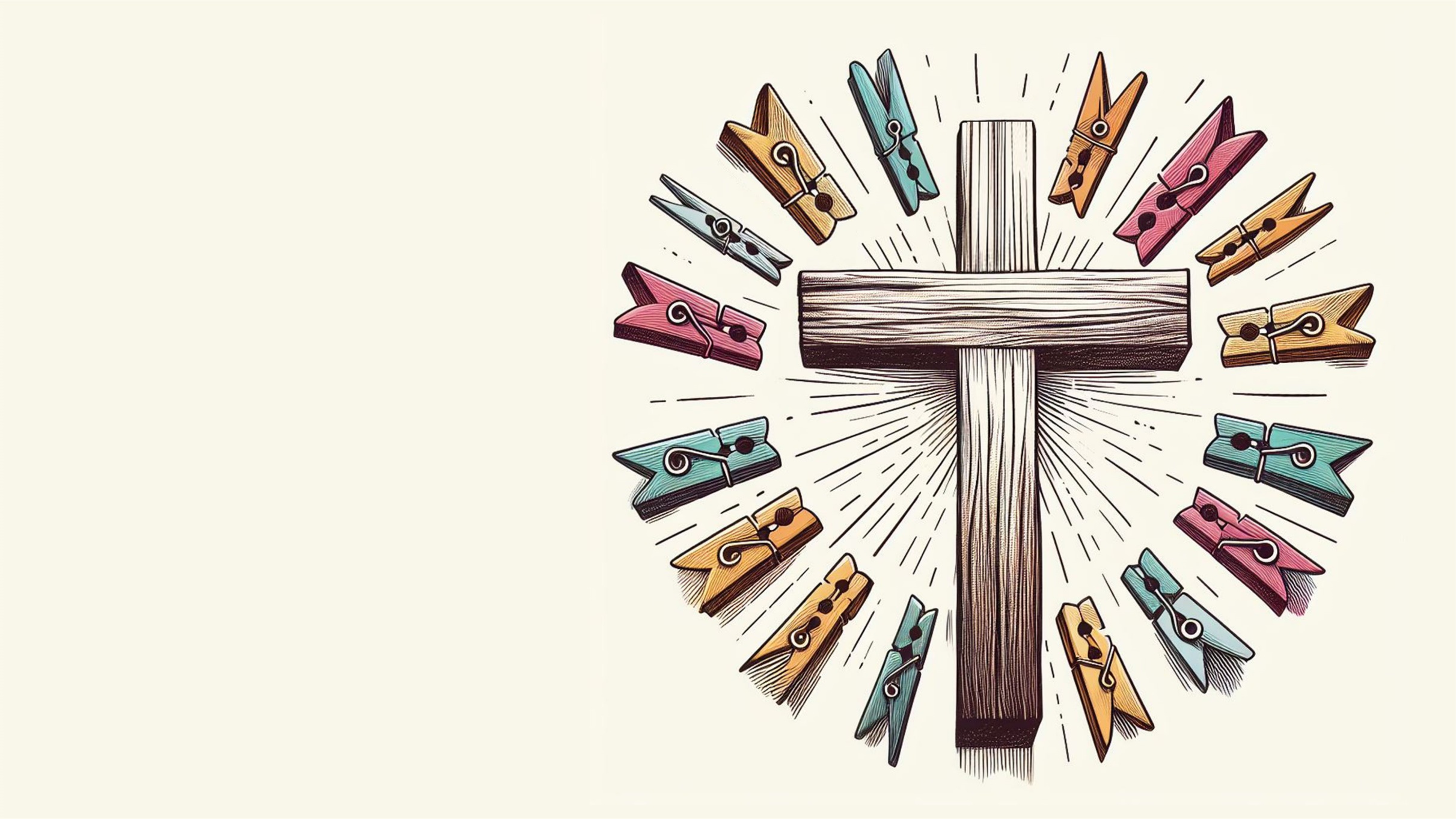 Relações baseadas no Evangelho se manifestam em unidade e comunhão.
4
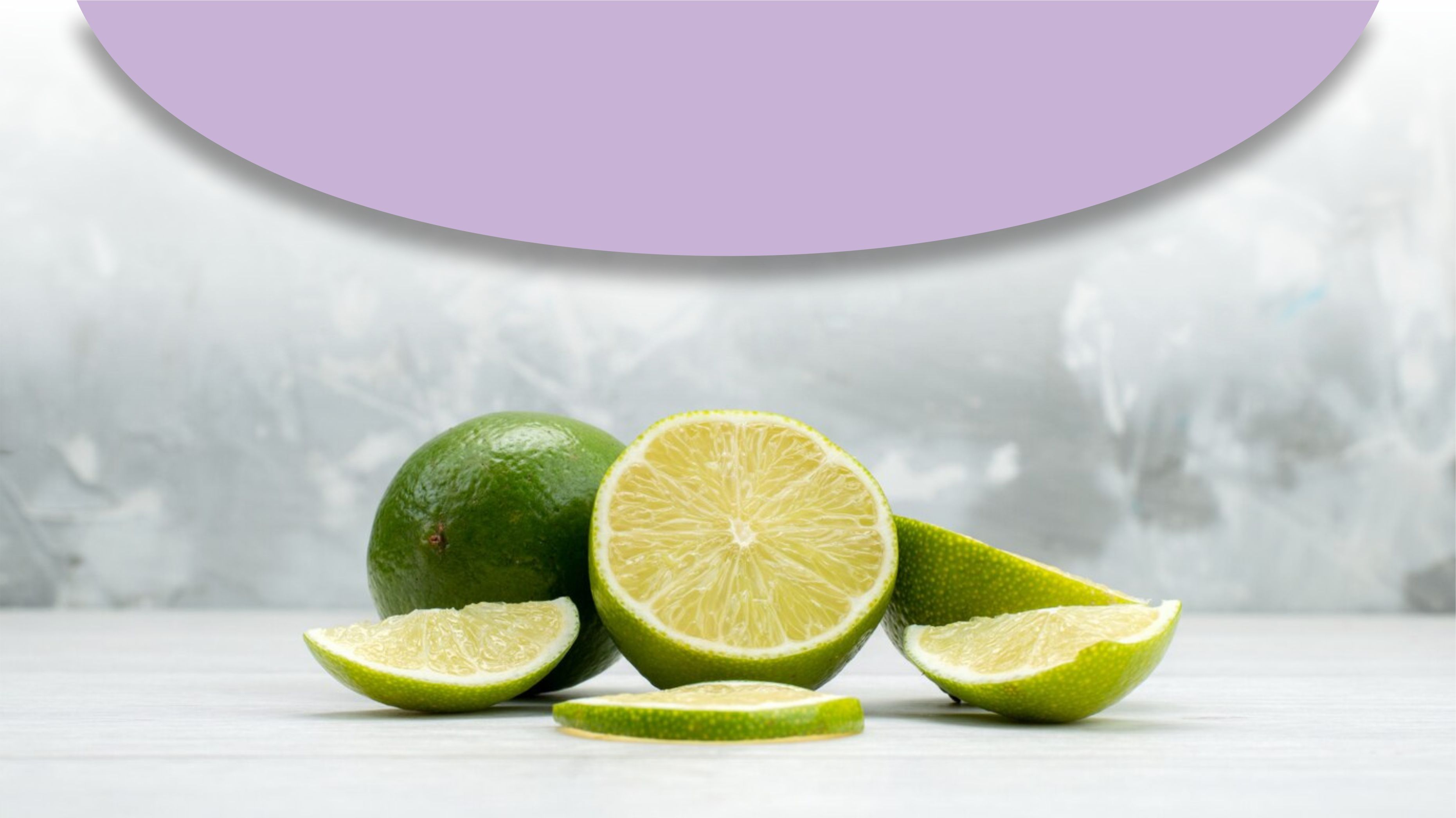 Uma pessoa “azeda” pode azedar um grupo inteiro
5
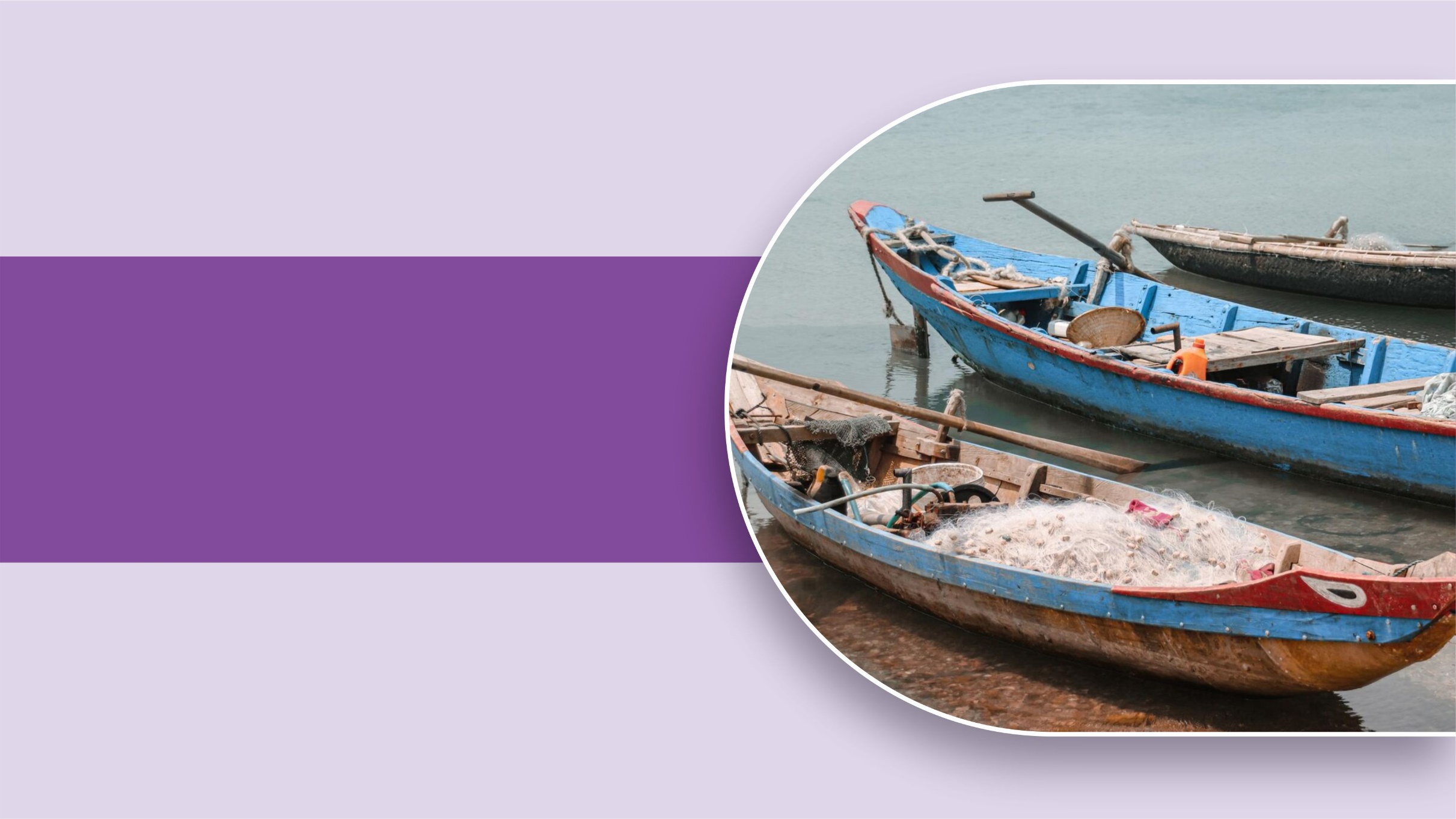 A maior valorização de um presbítero e uma presbítera é saber-se chamado e capacitado por Cristo para esta função.
6
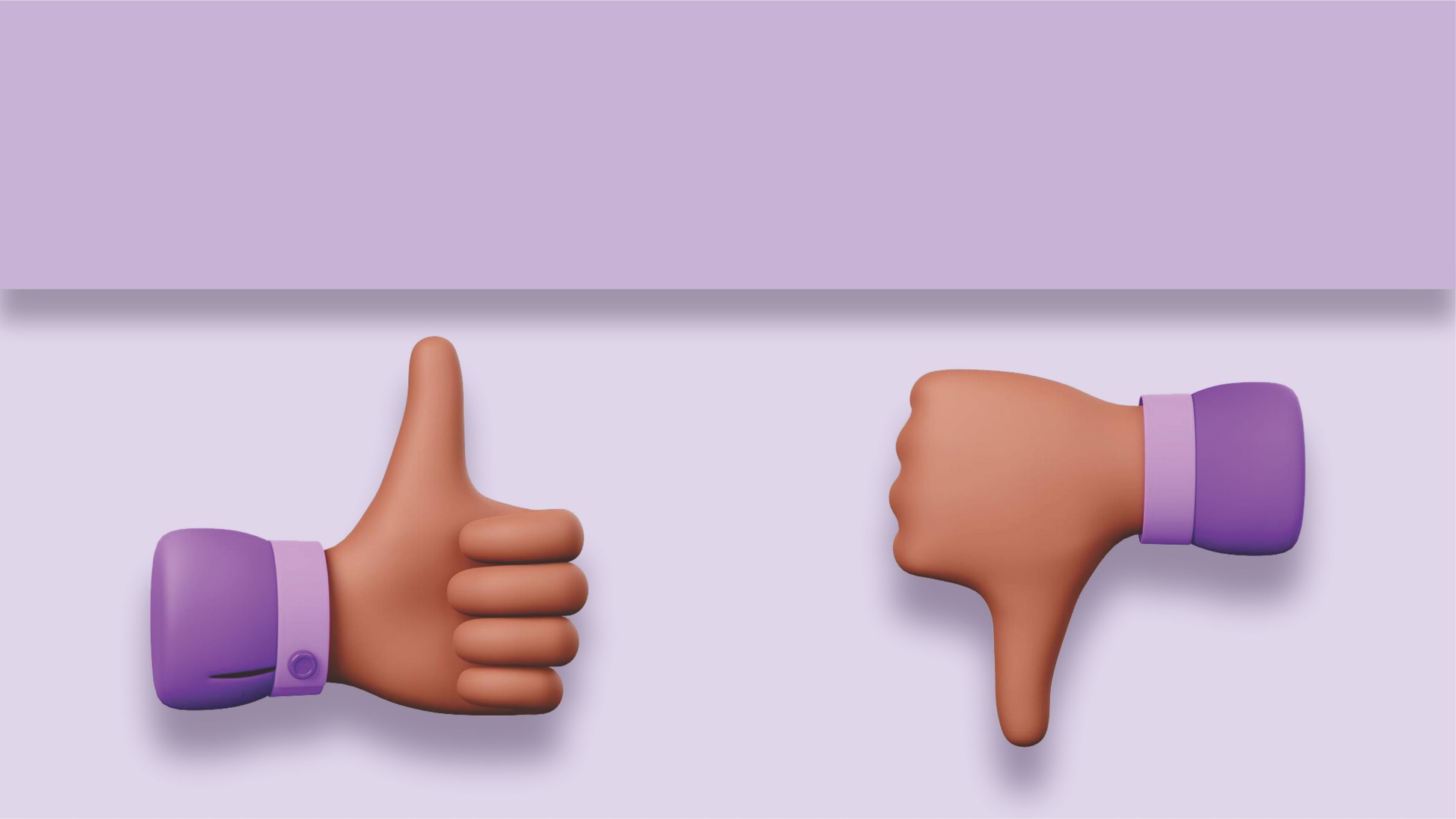 Discordar da opinião de alguém não é o mesmo que se posicionar contra essa pessoa.
7
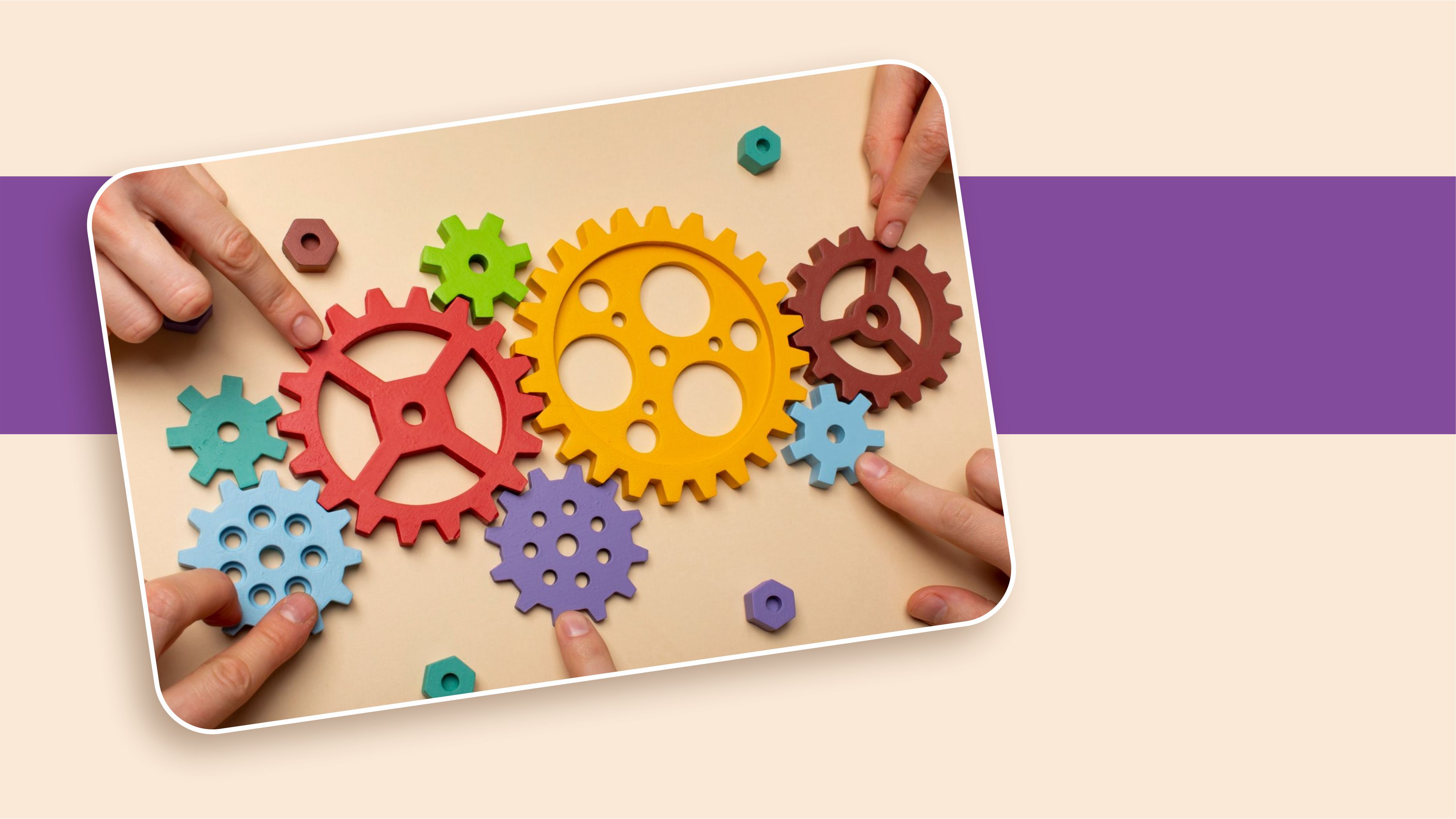 Aprender a sonhar juntos e juntas
8
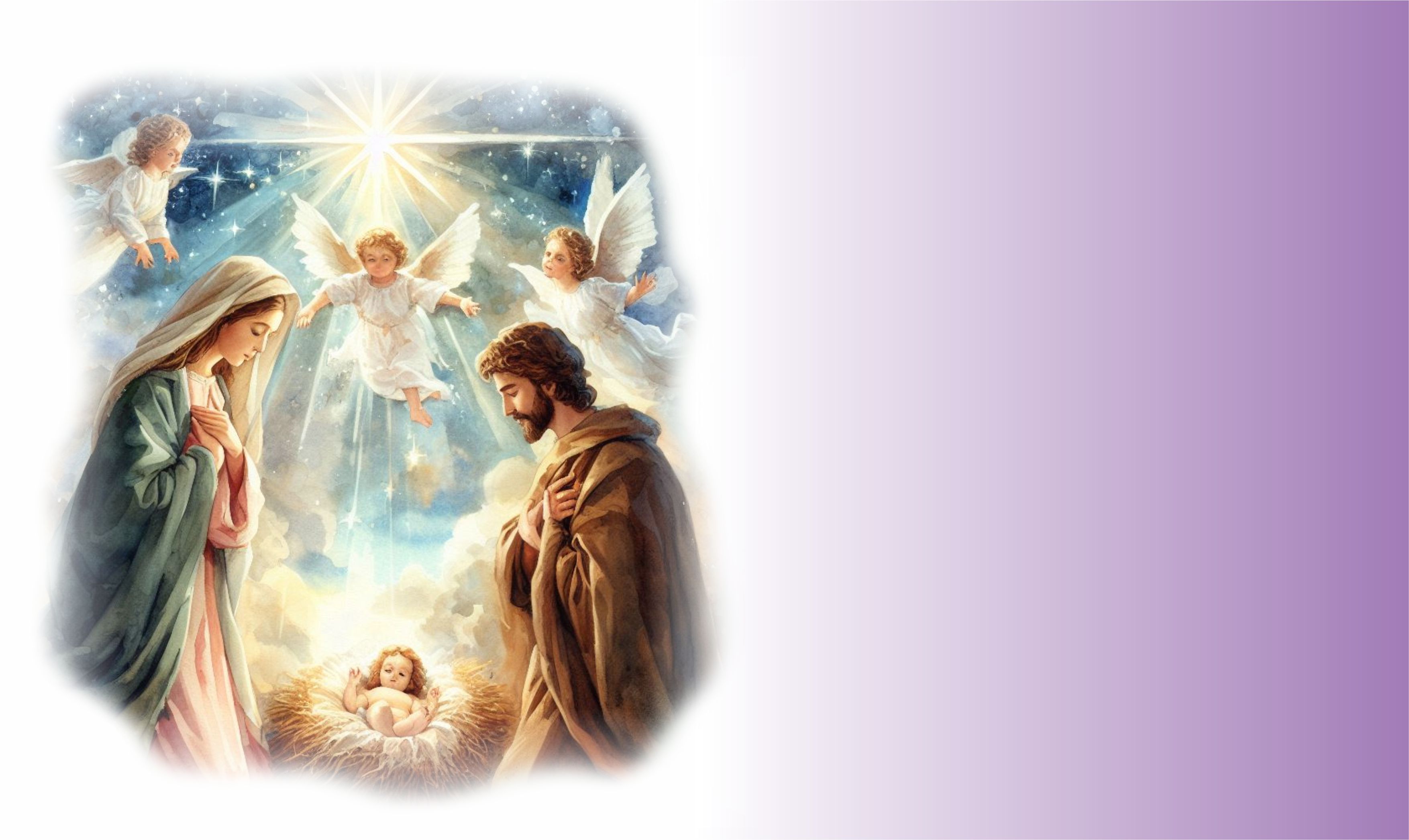 Glória a Deus nas maiores alturas do céu! E paz na terra para as pessoas a quem ele quer bem. (Lucas 2.14)
9
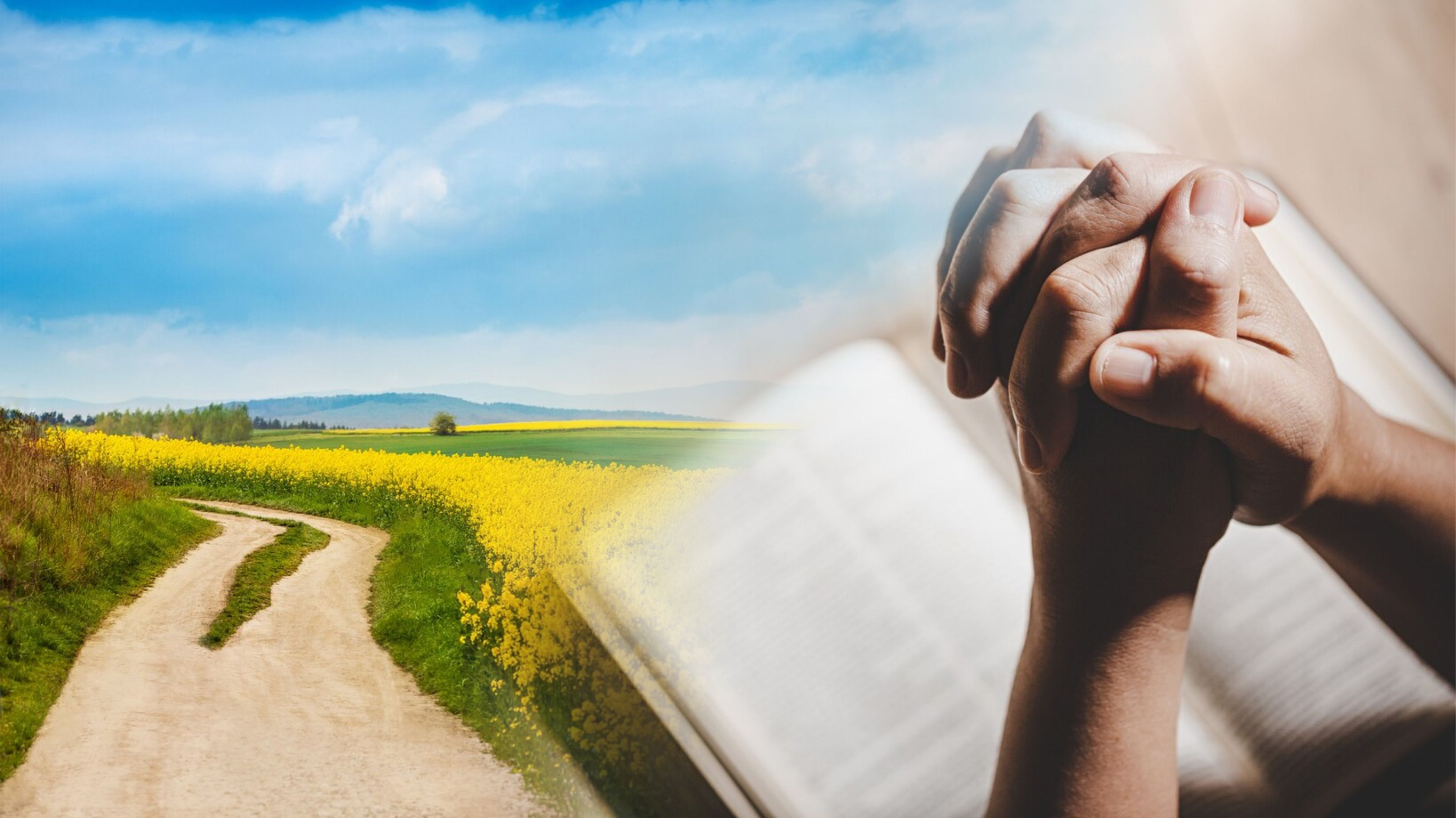 Onde a Palavra de Deus é ouvida há sinais e experiências de paz e de graça.
10
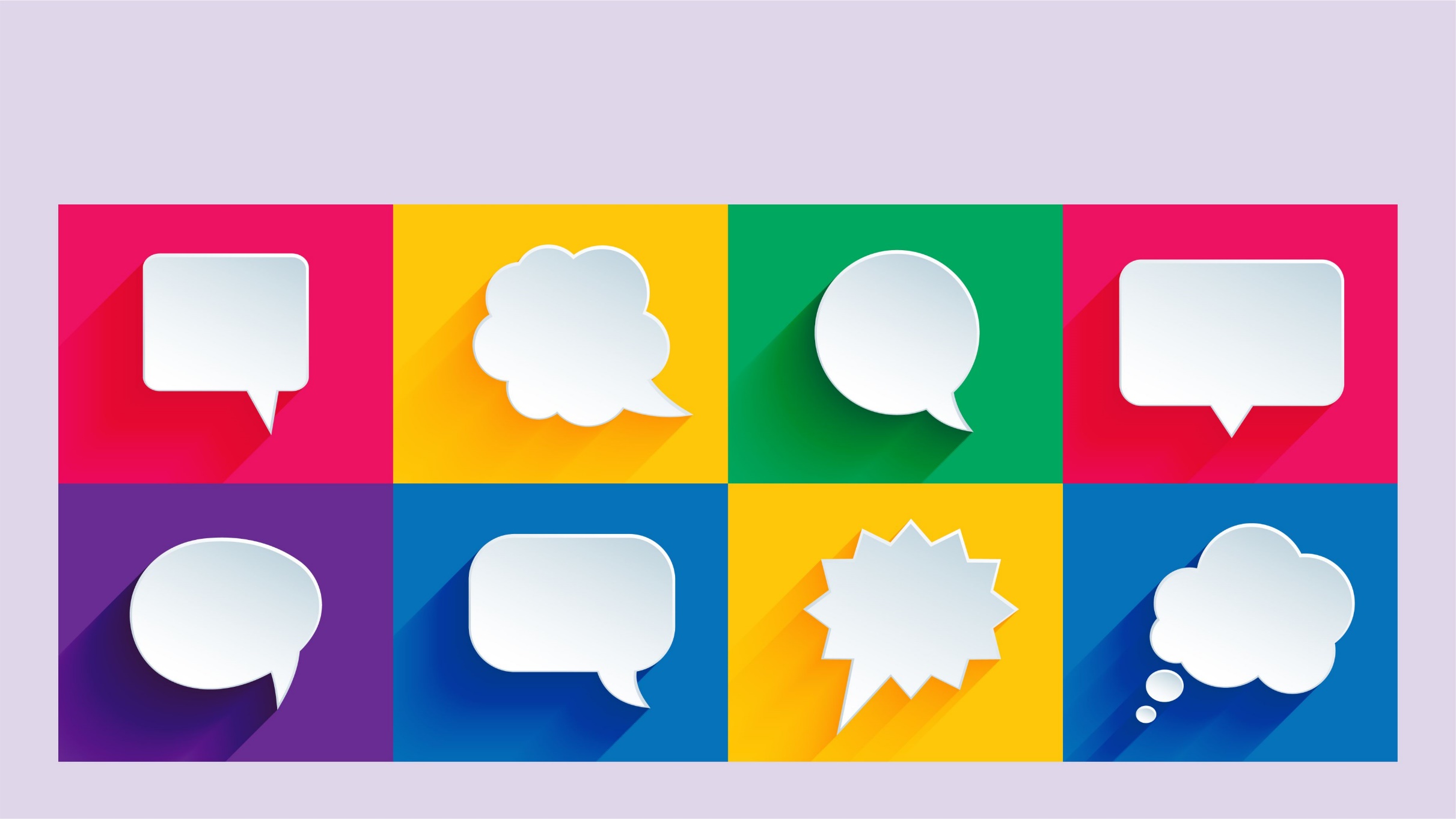 Que tipos de conflito podem acontecer?
Acentos 
teológicos
Dinâmicas
de trabalho
Objetivos
Razão
Papéis indefinidos
Experiências
Ciúmes
Poder
11
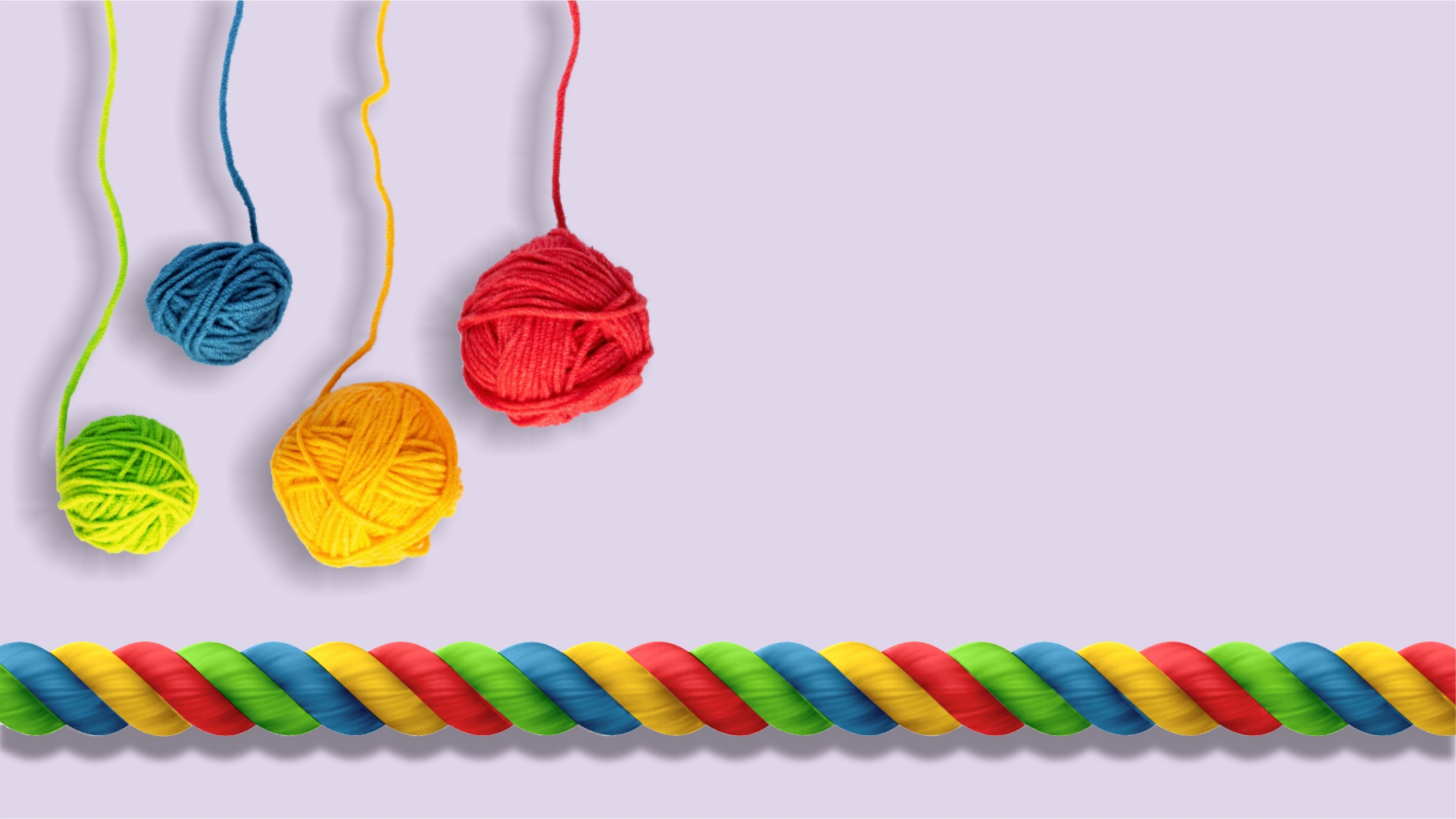 Papéis diferentes somados podem fortalecer o corpo
12
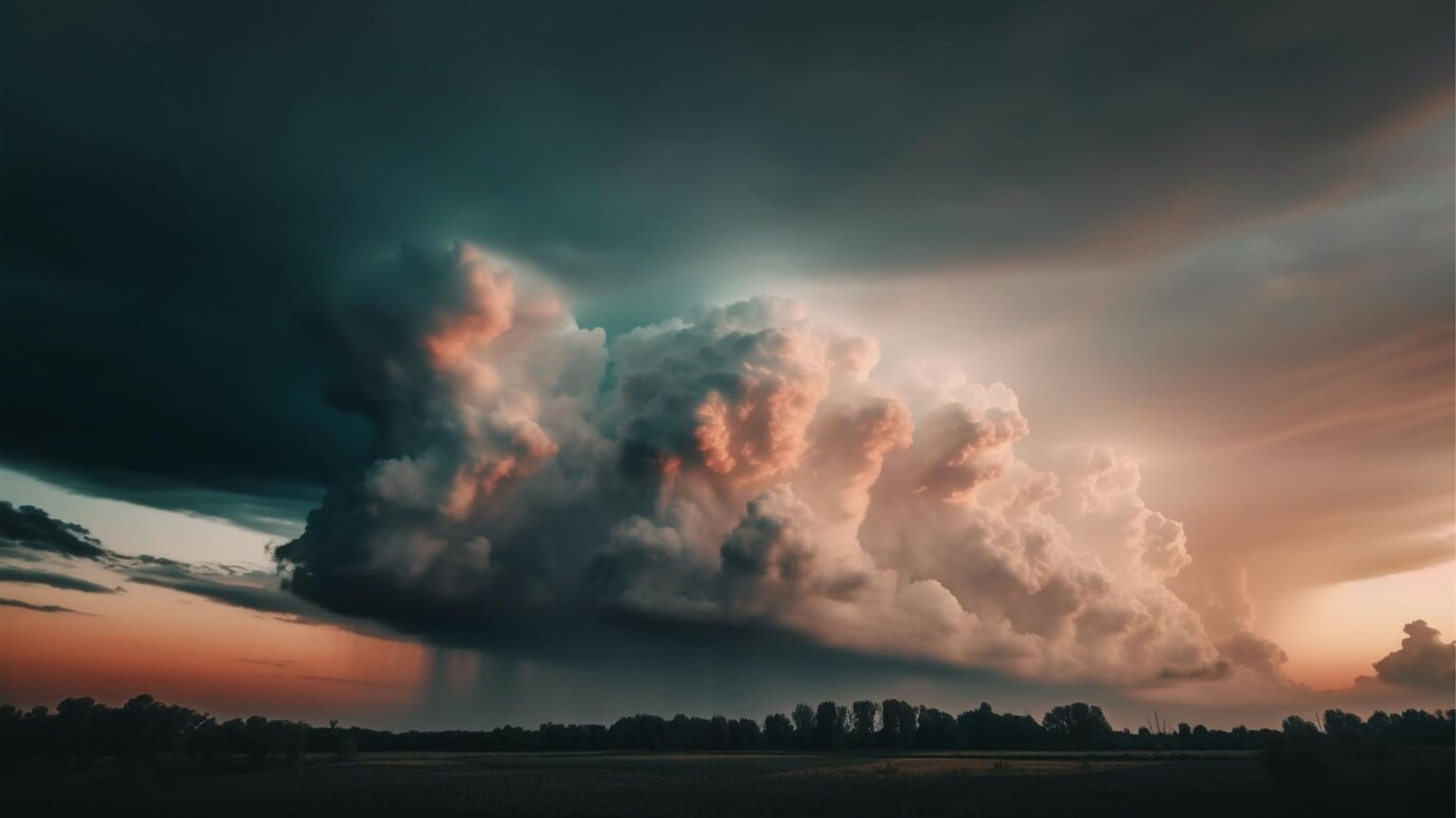 A fé cristã não conhece paz e ausência de conflito a qualquer preço
13
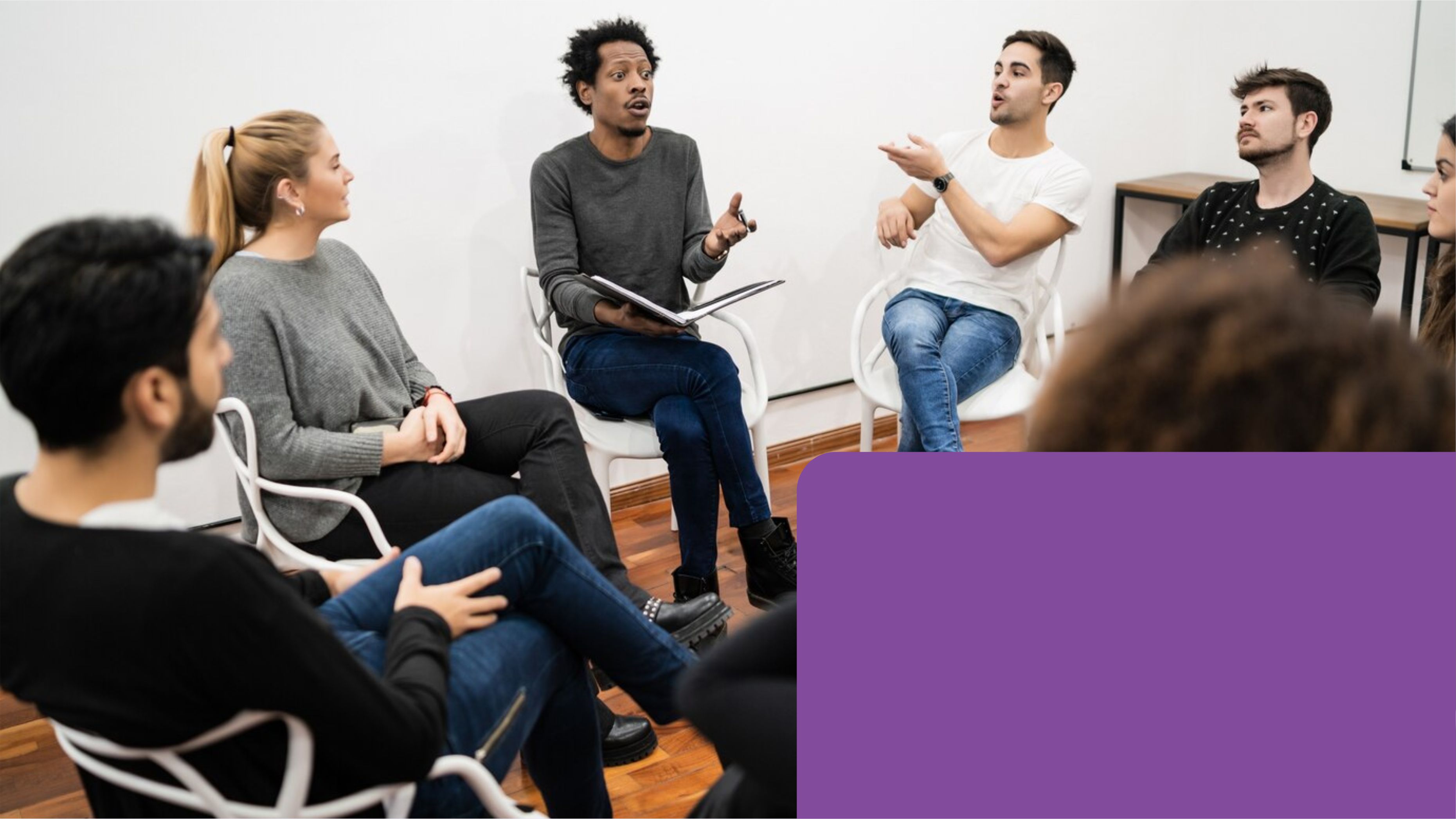 Saber ouvir e guardar sigilo, aprender a avaliar, ponderar as iniciativas e atitudes
14
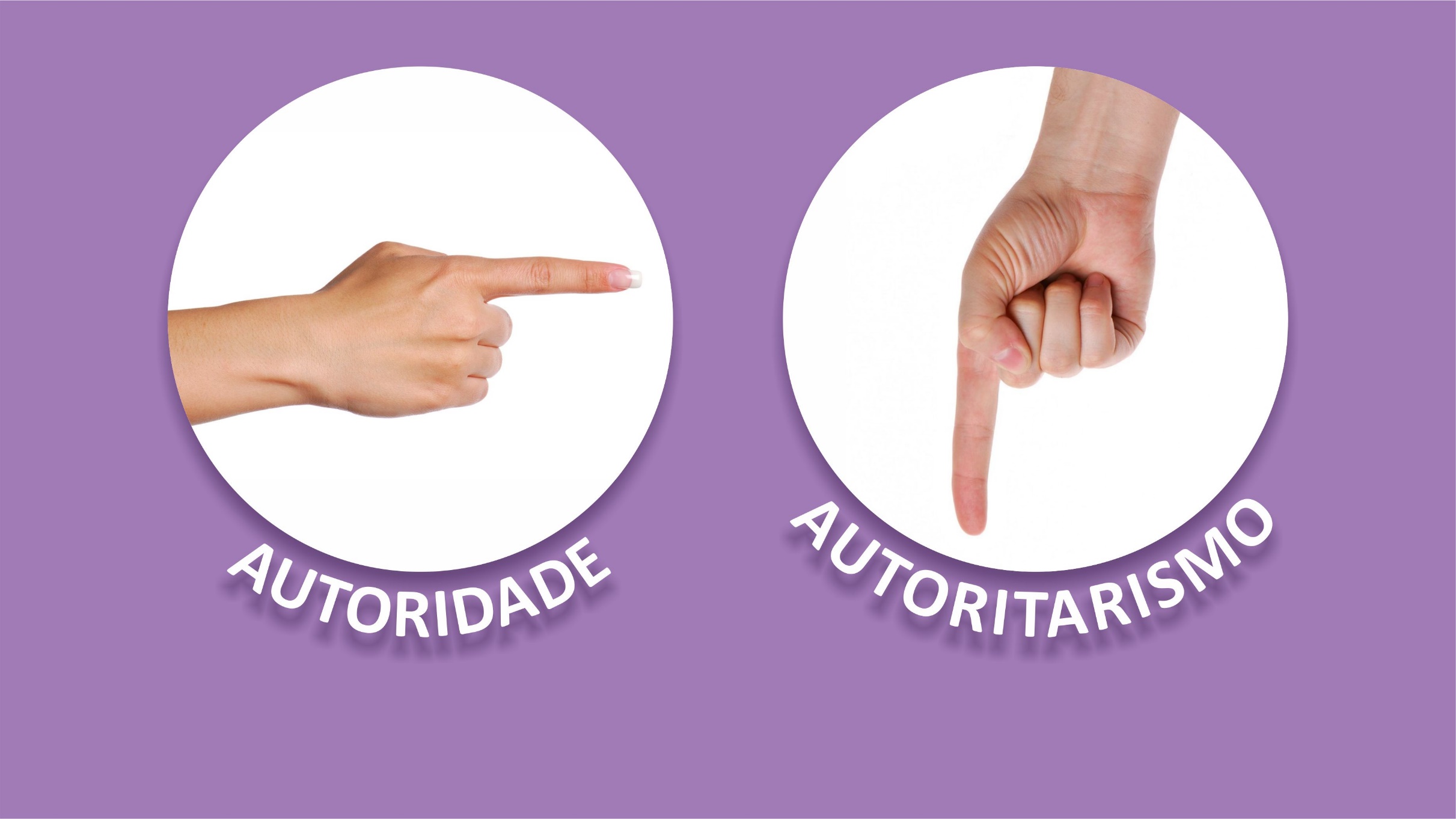 Ter autoridade e ser autoritário são coisas distintas
15
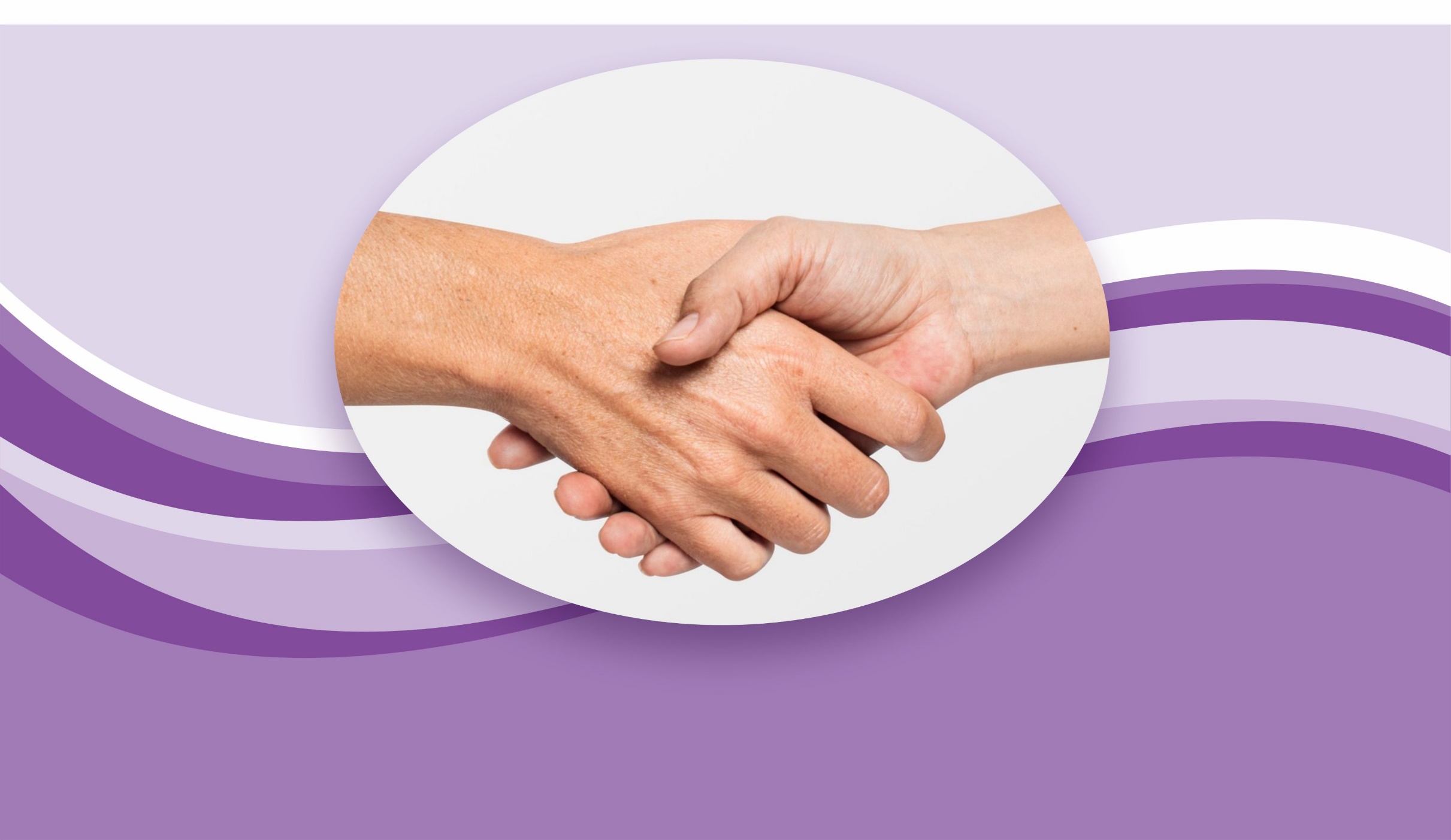 Perdoar 490 vezes (Mateus 18.22) significa que se deve investir sempre no convívio e na cooperação de pessoas
16
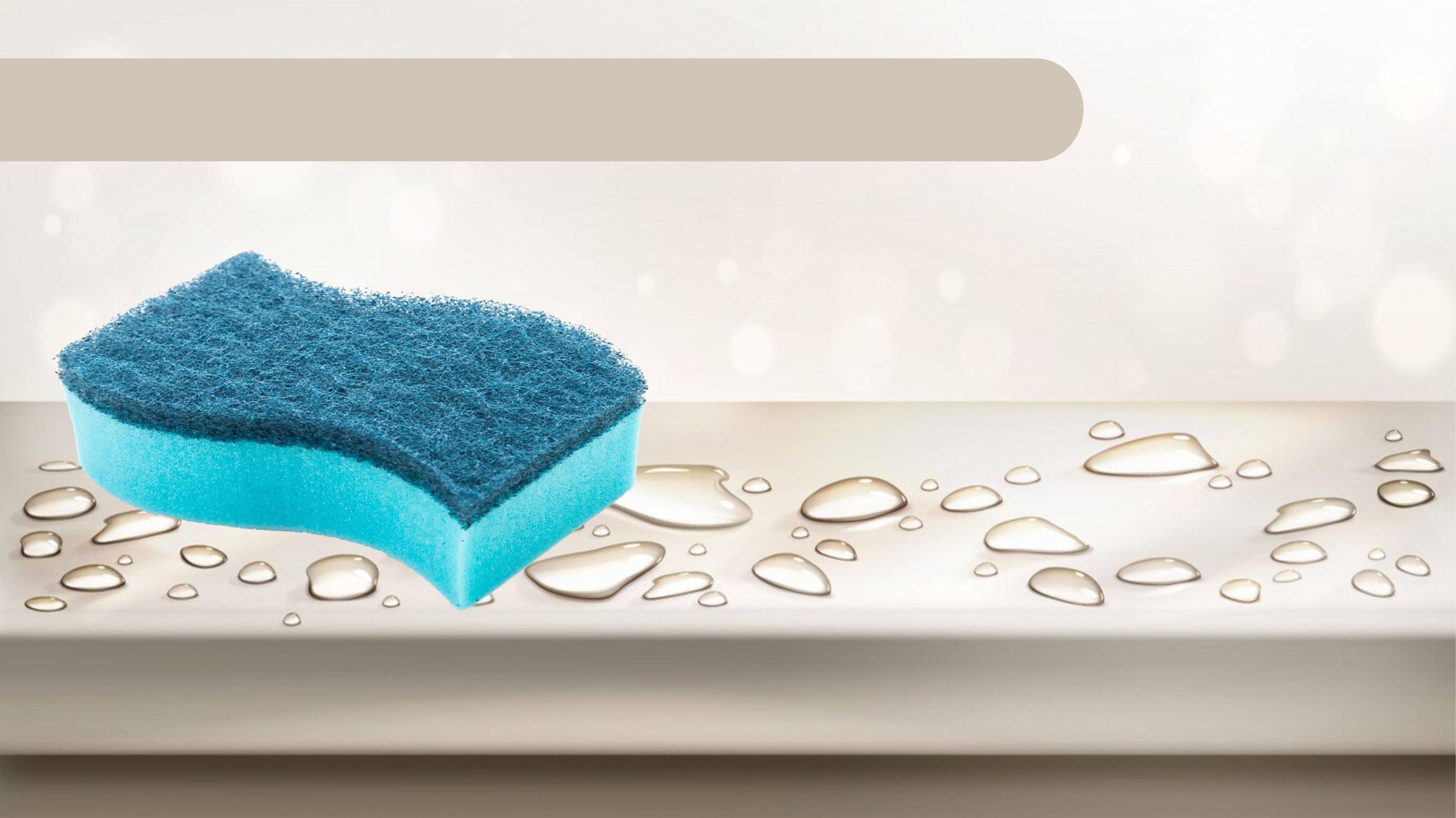 Passos para resolução de conflitos
Alguns conflitos menores podem ser absorvidos pelas partes
17
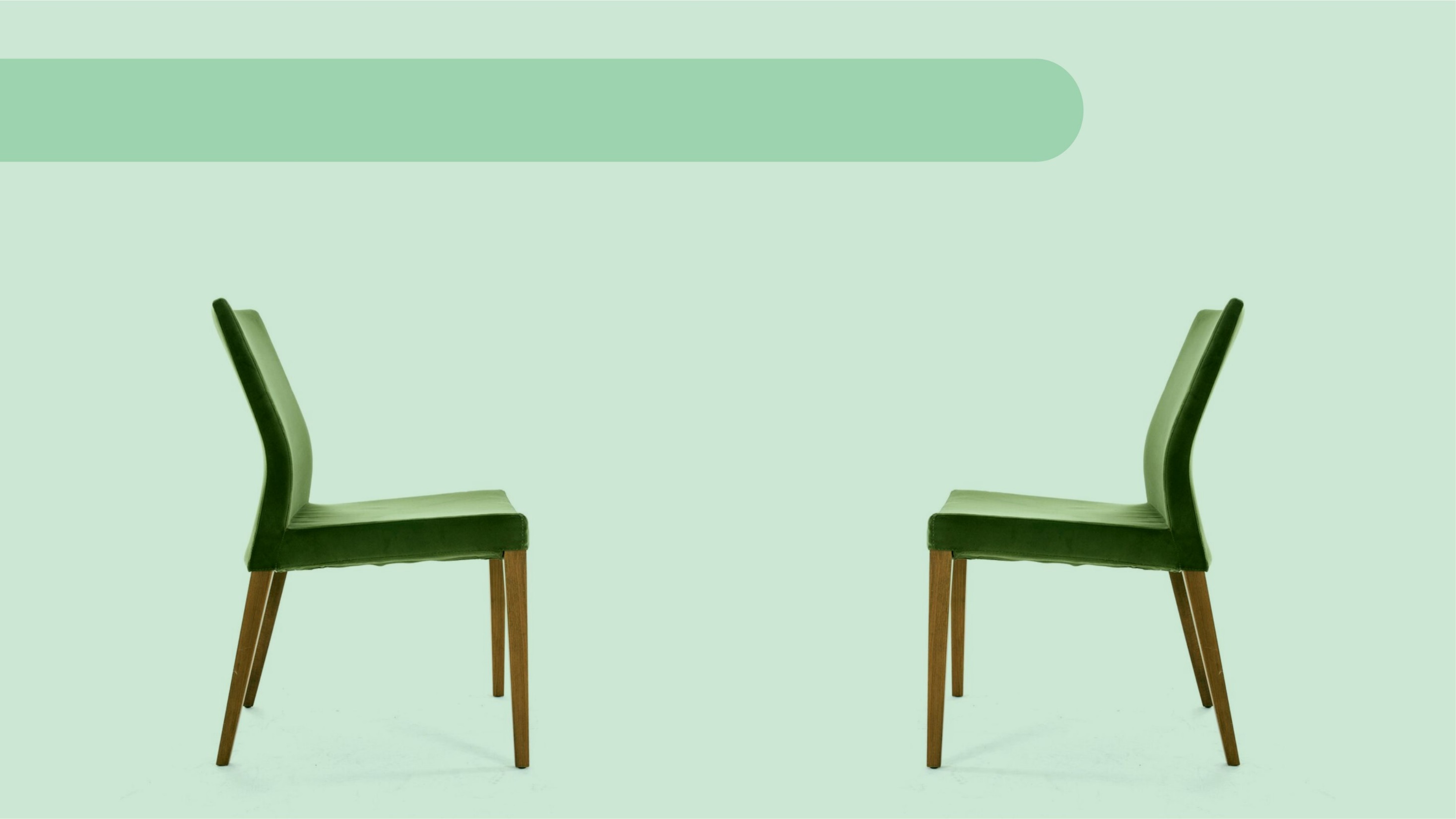 Passos para resolução de conflitos
Sentar e conversar
18
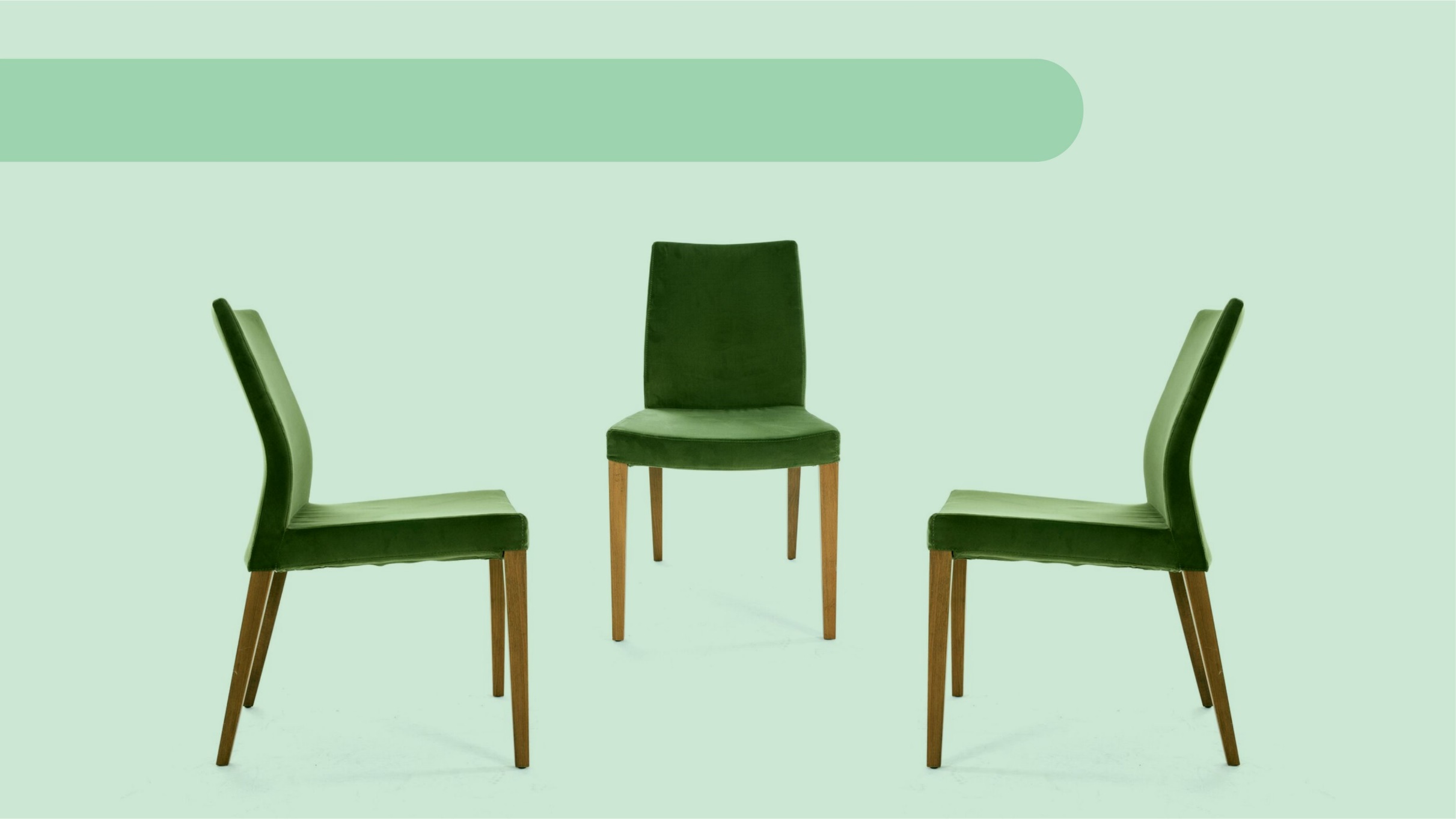 Passos para resolução de conflitos
Convidar
uma pessoamediadora
19
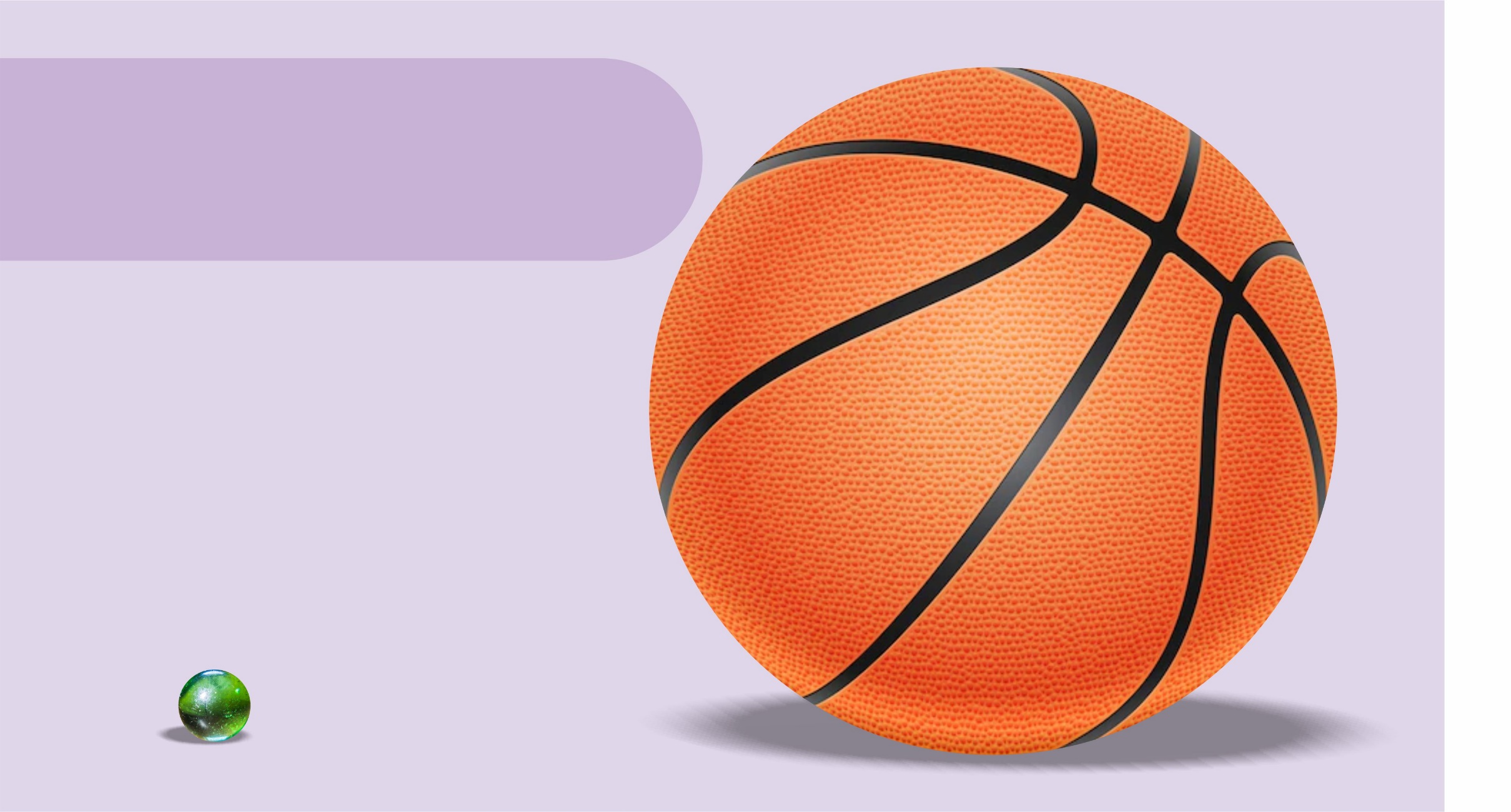 Passos para resolução de conflitos
Evitar o “tudo ou nada”
20
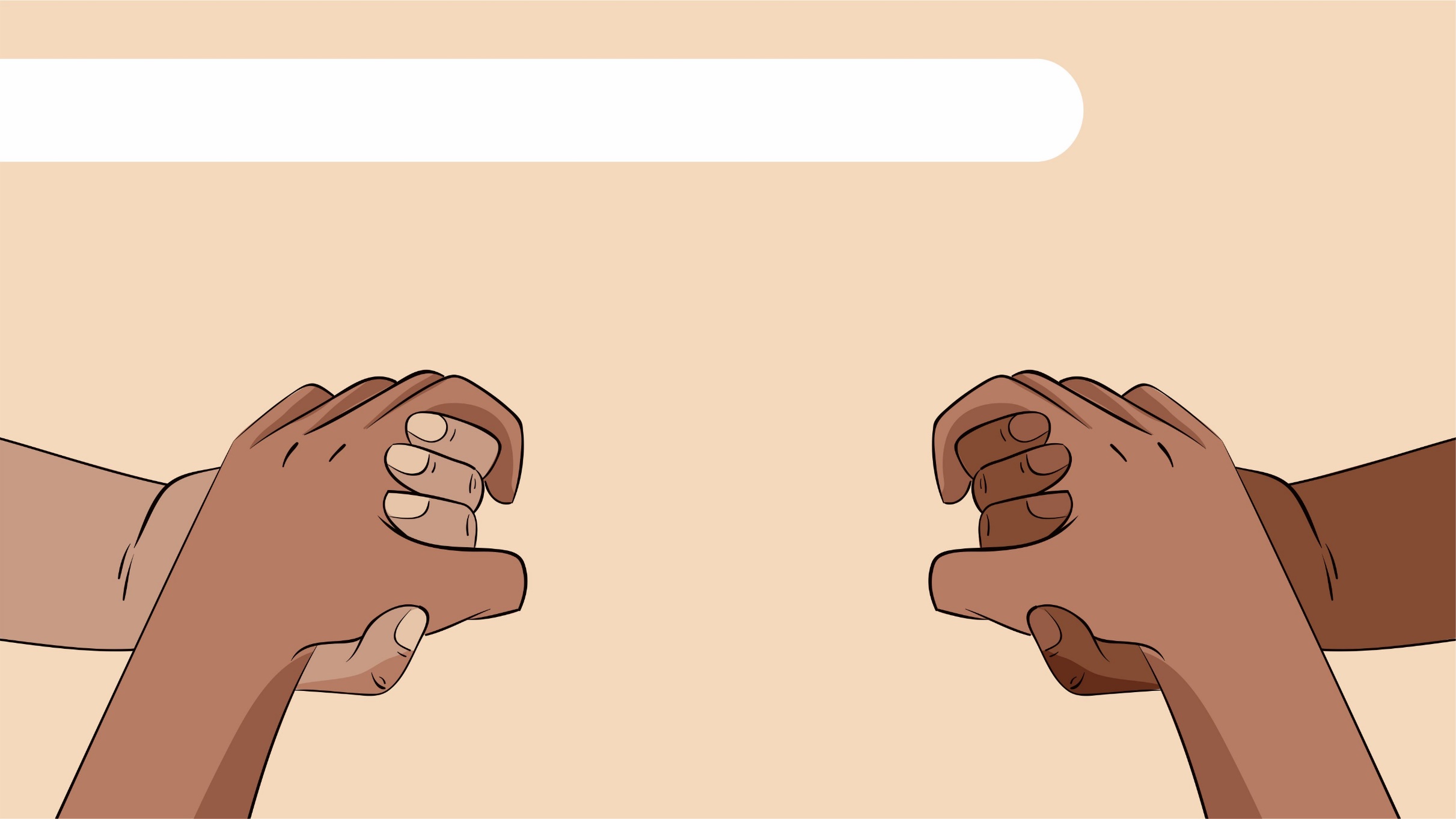 Passos para resolução de conflitos
Manter o respeito
21
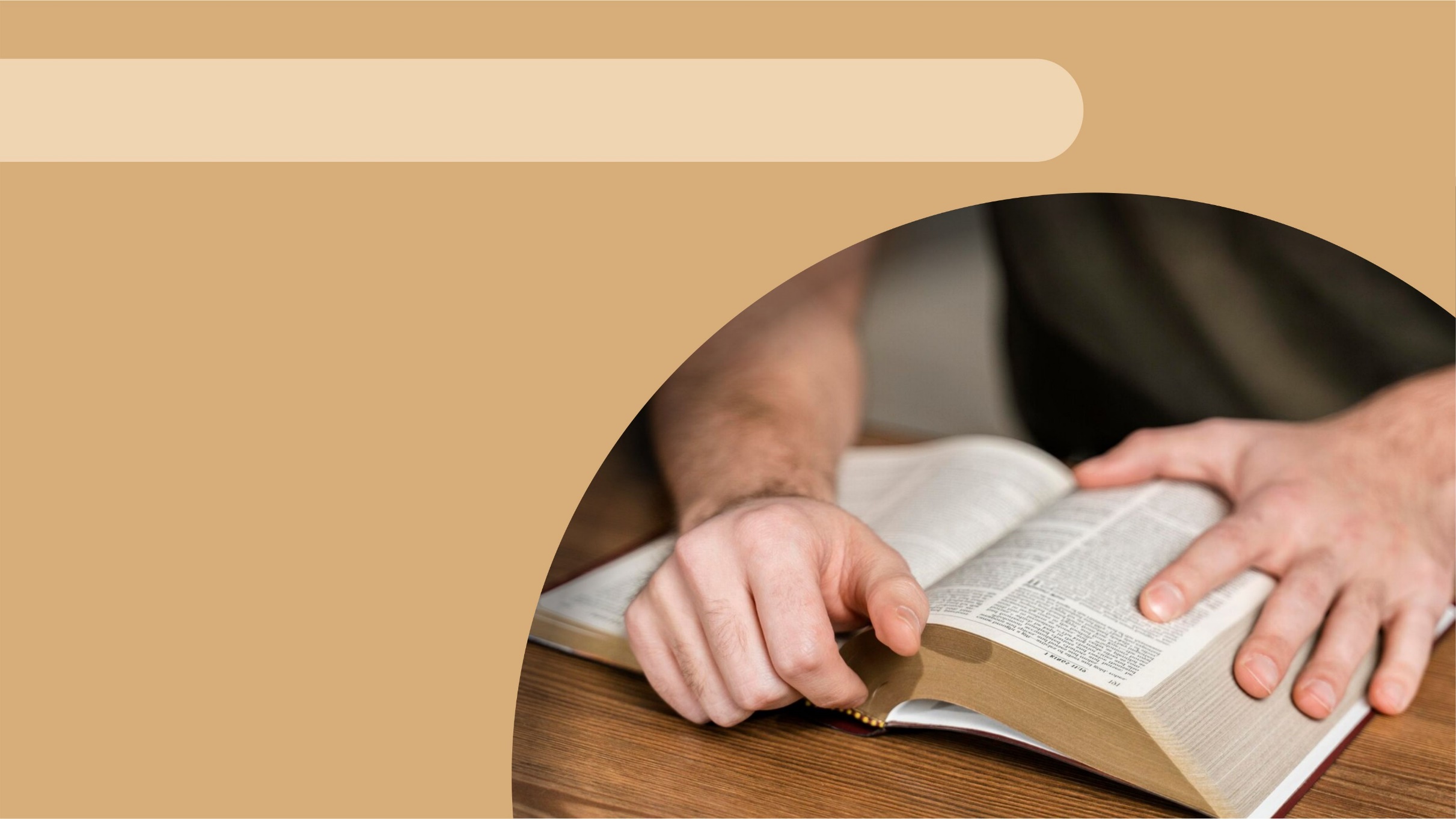 Passos para resolução de conflitos
Buscar a orientação da Palavra de Deus
22
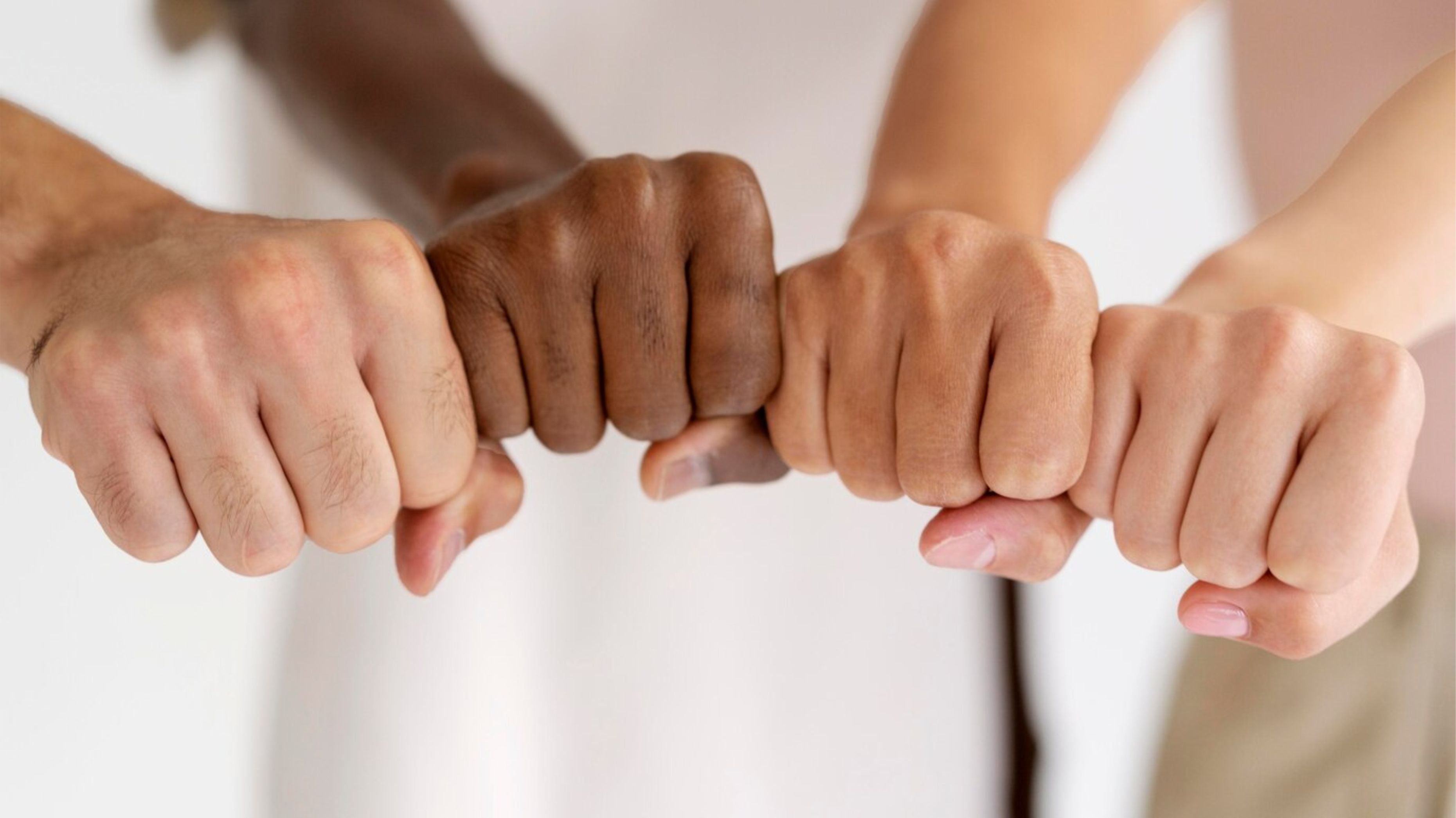 É fundamental ter consciência de que podemos trabalhar conflitos construtivamente
23
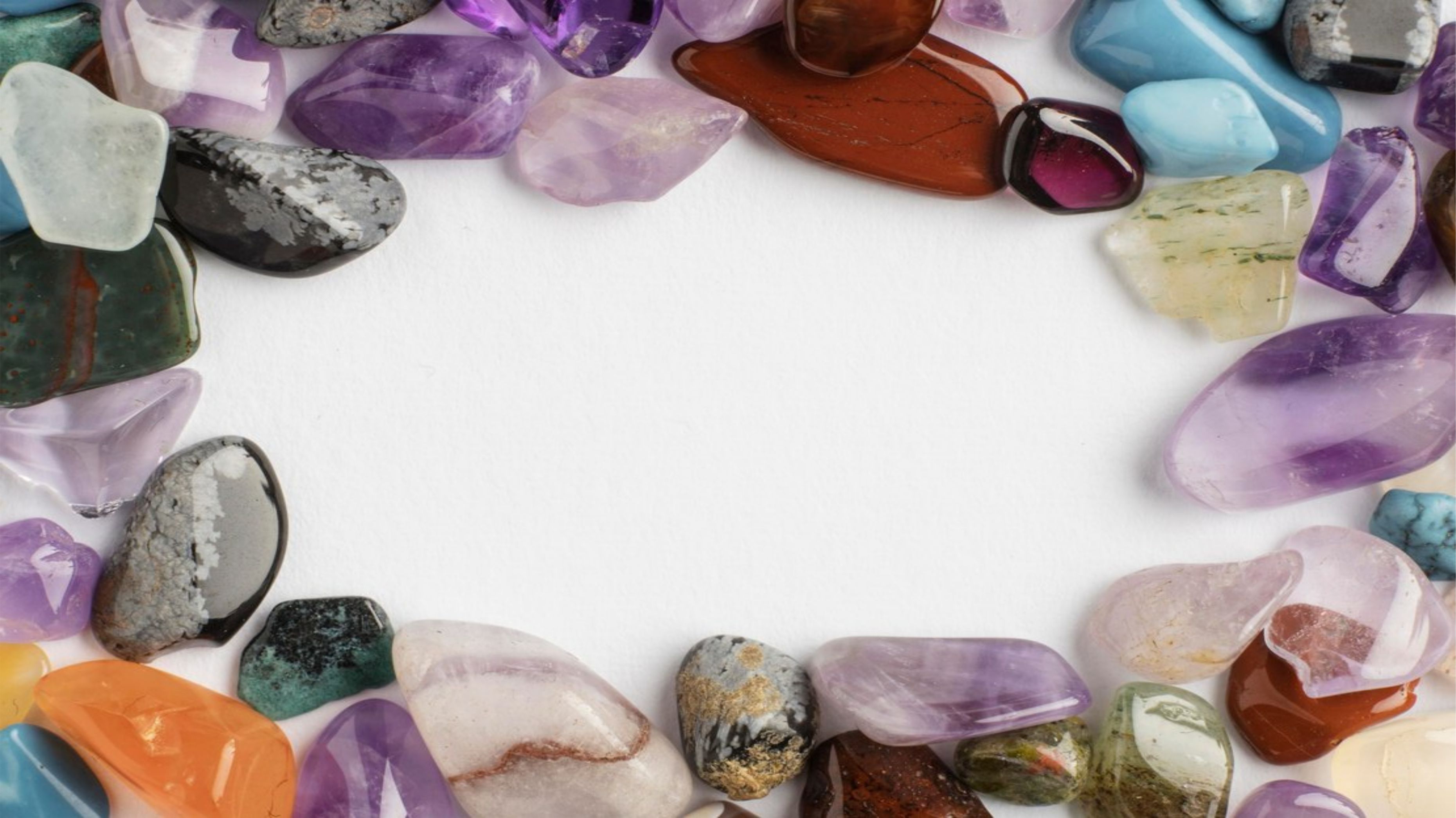 “Pedras no caminho? Guardo todas! 
Um dia vou construir um castelo!” Fernando Pessoa
24
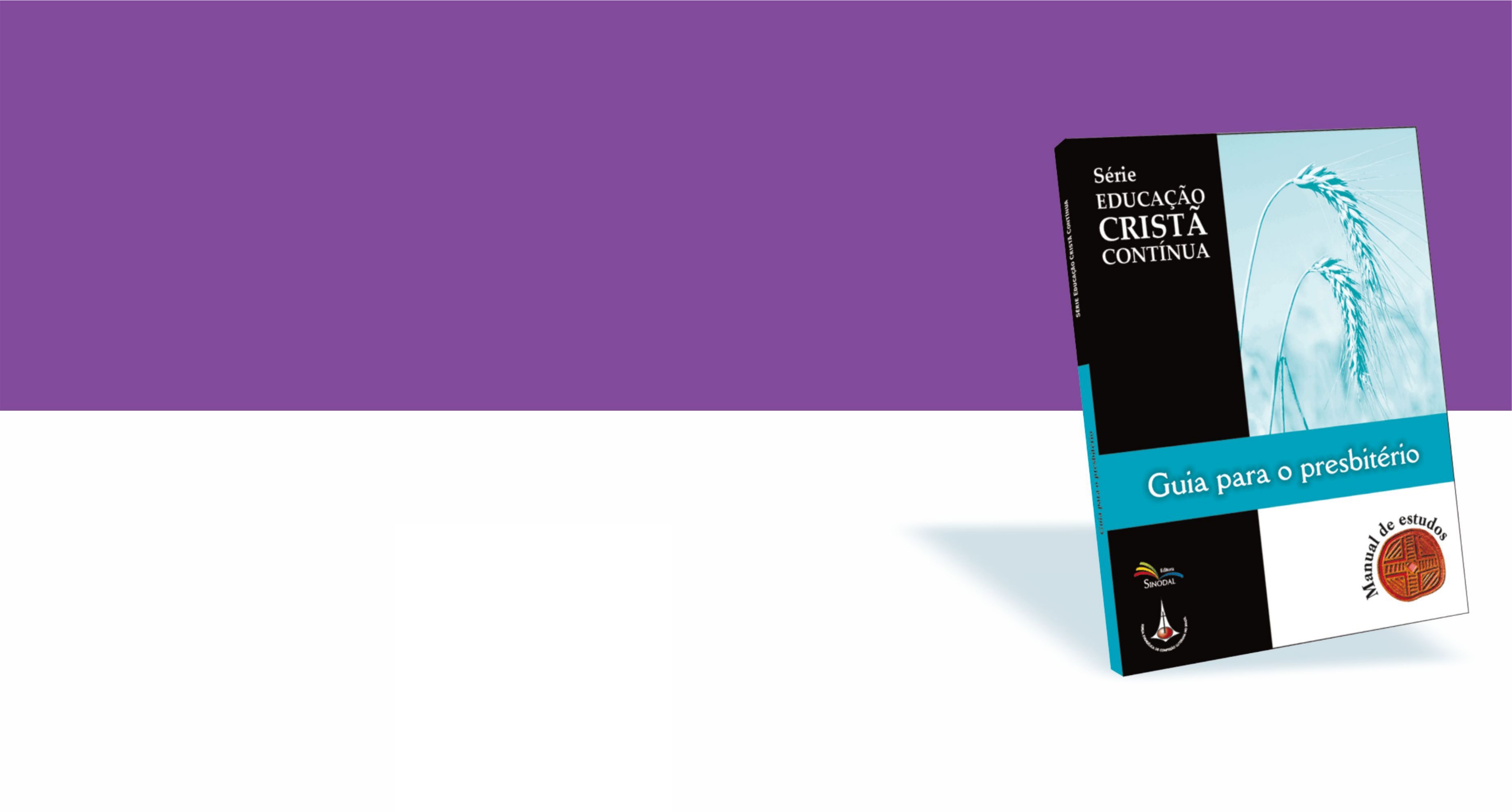 Esta e outras propostas metodológicas (PDF e PPT) são parte complementar e gratuita do Guia para o Presbitério da IECLB (Série Educação Cristã Contínua, Editora Sinodal, 2010). Elas podem ser acessadas no Portal Luterano por meio do link ou QR Code abaixo:
http://www.luterano.org.br/guia-para-o-presbiterio/
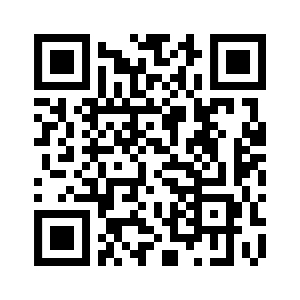 Imagem: www.freepik.com